סוגיות בתחום המדיני הגלובלי
סוגיות טכנולוגיות (סייבר, רשתות חברתיות)
קונפליקטים אזוריים
התחממות גלובלית, איכות סביבה
אנרגיה נקיה
ברקזיט
טרור בינ"ל/רדיקליזם
הסכם הגרעין עם איראן
סחר בינ"ל
בקרת נשק ופירוק נשק
חינוך והשכלה
מיגור העוני
רפורמה באו"ם (מועבי"ט)
הגירה
יחסי אירופה-ארה"ב
בריאות גלובלית
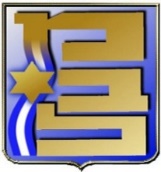 שוויון מגדרי
זכויות אדם
1